In a previous lesson we learnt about 
Food Chains
Can you tell someone at home what these KEY WORDS mean?
food chain

consumer         producer      

      predator         prey
Can you remember what the arrows meant in a food chain?
eaten by
direction of energy flow
Food chains
Cabbage
Rabbit
Stoat
Fox
Plants convert the sun’s energy into food
The arrows indicate where the energy is going
A food chain shows where the energy goes in a 
food chain (in other words, “what gets eaten by what”):
Primary consumer
Secondary consumer
Tertiary consumer
Producer
eaten by
eaten by
eaten by
Your Task
I would like you to create 4 food chains which have a producer, primary consumer, secondary consumer and tertiary consumer.  I am going to give you one animal for each food chain; you have to find the rest and complete a food chain which is labelled with type of consumer and prey/predator.
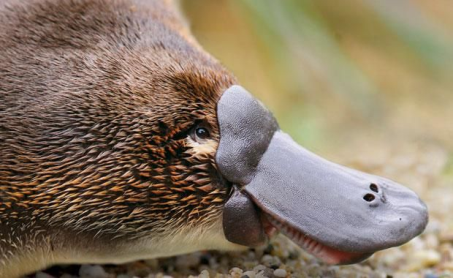 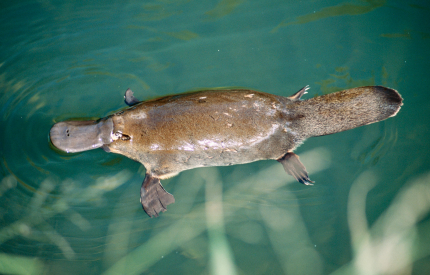 For your first food chain the animal that I have chosen is…duck-billed platypusUnless you have a wealth of information about food chains in that brain of yours, you’ll need to research on the internet.
For your second food chain the animal that I have chosen is…red-lipped batfish
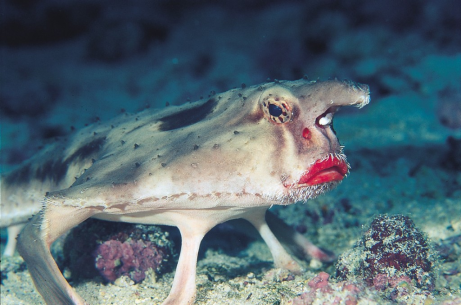 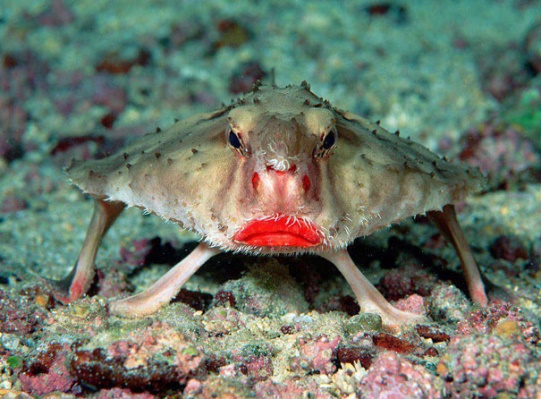 For your third food chain the animal that I have chosen is…lowland streaked tenrec
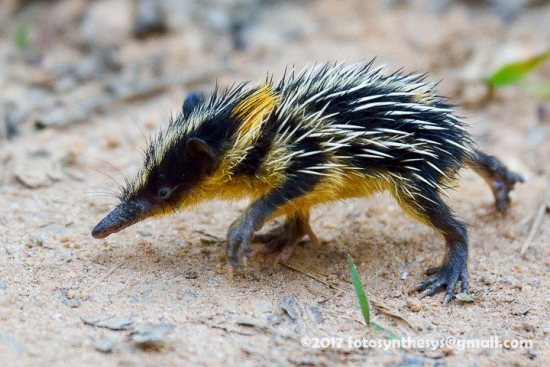 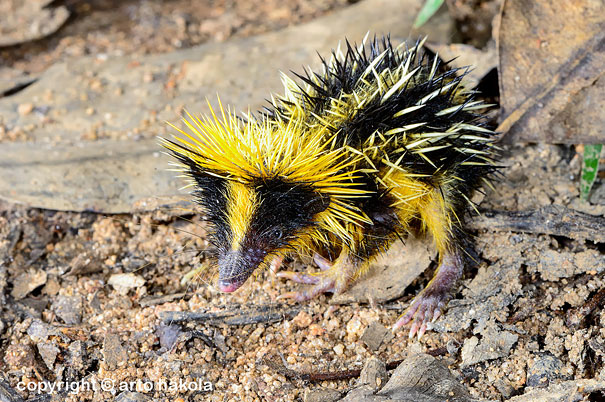 For your final food chain the animal that I have chosen is…shoebill
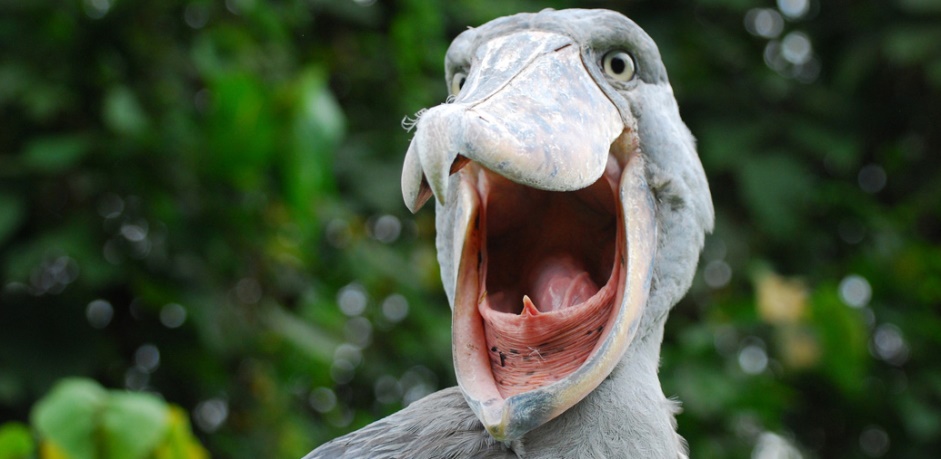 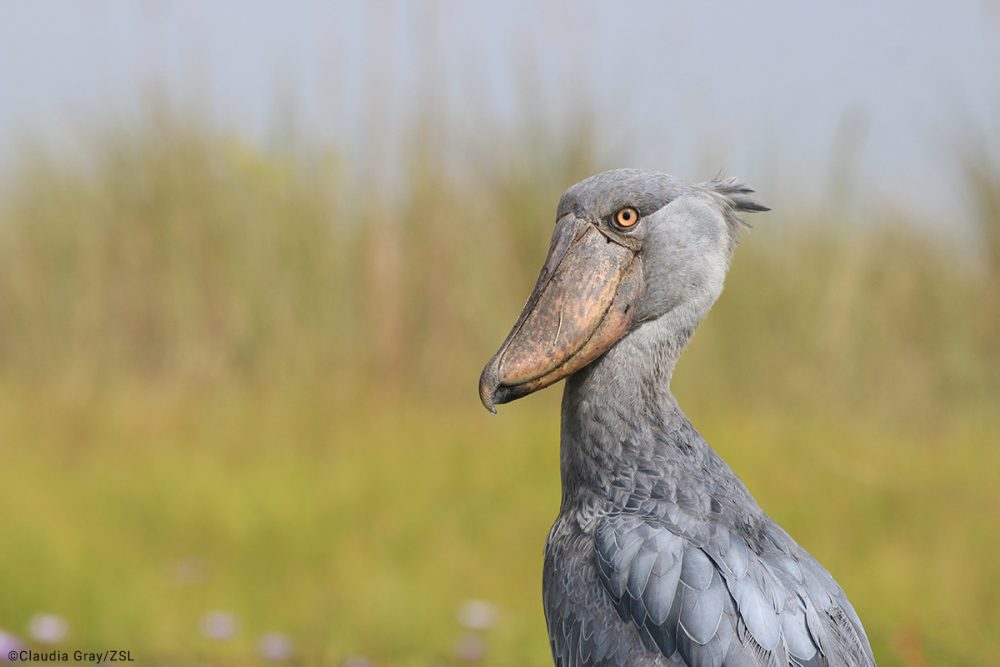